The Building Blocks of AgileSophie Wong  & Elizabeth McManus
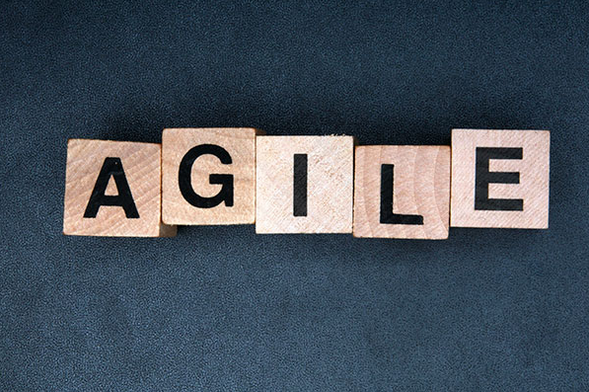 [Speaker Notes: Lizz will give intro]
What is Agile?
The Agile Manifesto was written in February of 2001, at a summit of 17 independent-minded practitioners of several programming methodologies. They developed the four main values for Agile
Individuals and interactions over processes and tools
Working software over comprehensive documentation
Customer collaboration over contract negotiation
Responding to change over following a plan
Some Known Agile Methodologies
Scrum – Goal is to delivery fully functional product after each and every iteration, which provides the highest business value
Lean – focused on delivery the “right” requirements to the business based on impact to business
Extreme Programming - focuses on communication, simplicity, feedback, and courage
Feature Driven Development – focus is collecting and creating a domain model which flushes out the requirements built in small iterations
[Speaker Notes: Sophie

Agile is NOT a methodology but a MINDSET.]
Key Principles
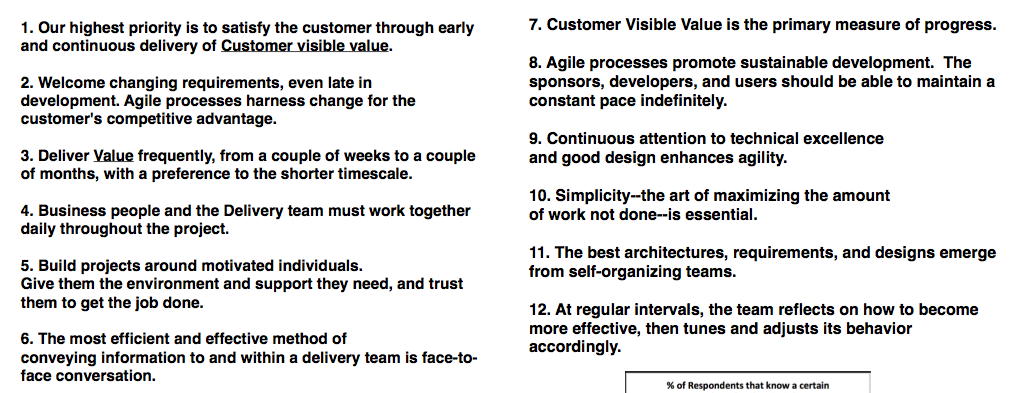 From Scrum Inc.
[Speaker Notes: Lizz]
What is Scrum?
Scrum is a lightweight agile project management framework 
Scrum is named after Scrum in rugby, which is a way to restart the game after an accidental infringement
[Speaker Notes: Sophie]
Waterfall vs. Agile
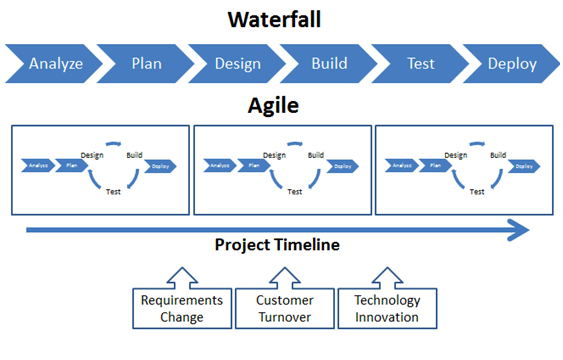 [Speaker Notes: Sophie]
For Example…
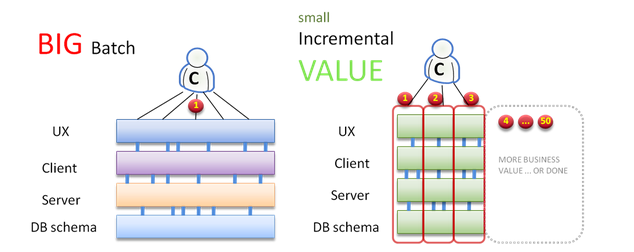 [Speaker Notes: Lizz – use sitemap/navigation example
(yes it is ok to begin development in the beginning)]
Why Scrum?
Builds team relationship, trust, and synergy
Constant user feedback & prioritization
Delivering most value in a timely basis
Empowering leadership style, self organizing teams
Only-needed documentation
Only-needed upfront planning
Delivers early partial working solutions with maximum business value
Promotes adaptive planning & flexible response to change
Short time-boxed iterations
Respond to change in environment  - the world is changing!
[Speaker Notes: Lizz]
Scrum Roles
Product Owner:
Responsible for representing the customer/user of the product the team is building.
Define & Prioritize the features of the product backlog
Decide on release date and content
Responsible for understanding the value of the product to the customer and being able to provide details for the stories (requirements)
Prepares stories for upcoming iterations.
Responsible for prioritizing product development features in each sprint and over course of entire project.
Scrum Master:
Manages the Scrum process, making the process work for the team.  
Responsible for helping the team improve velocity.  Watch for warning signs (too many starts, lack of transparencies/communications, etc)
Facilitates the scrum meetings
Focuses team on the highest priority work
Removes roadblocks, obstacles & shields team from interference and impediments
Team:
All team members are general team members and Cross functional – including testing
Self organizing, has autonomy regarding how to achieve its commitments
[Speaker Notes: Sophie]
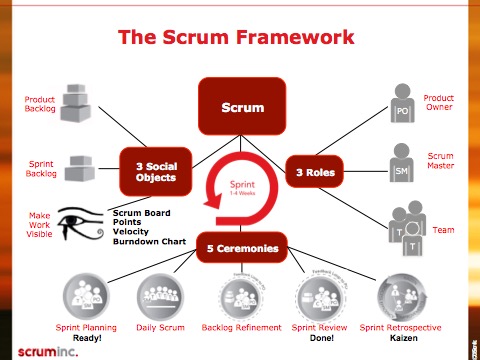 [Speaker Notes: Sophie
3 teams: scrum master, product owner, team
5 meeting: sprint planning, daily stand up, backlog refinement, sprint retrospective, sprint demo/review
Daily Stand-up (aka Daily Scrum) – 10 min where each team member talks about what they did yesterday and will do today, and if they have any blockers
Sprint Planning – team commits to a certain amount of work at the beginning of the sprint and plans how to deliver it
Sprint Review - at the end of the sprint, the team demoes their progress to the stakeholders
Sprint Retrospective - following the demo, the team discusses between themselves how to improve things next sprint]
Scrum Board
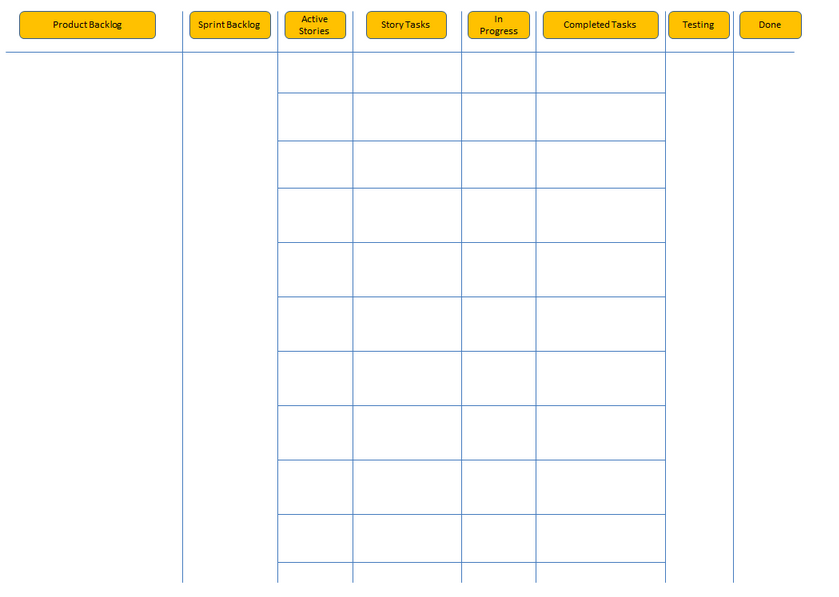 [Speaker Notes: Lizz
One of three artifacts]
Scrum Board
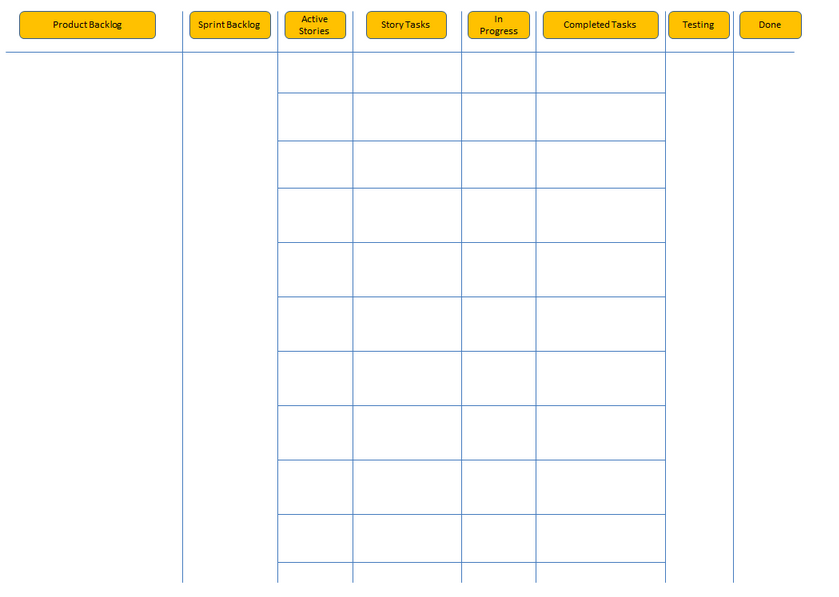 The Product Backlog consists of work to be done ordered by business value
[Speaker Notes: Lizz]
Scrum Board
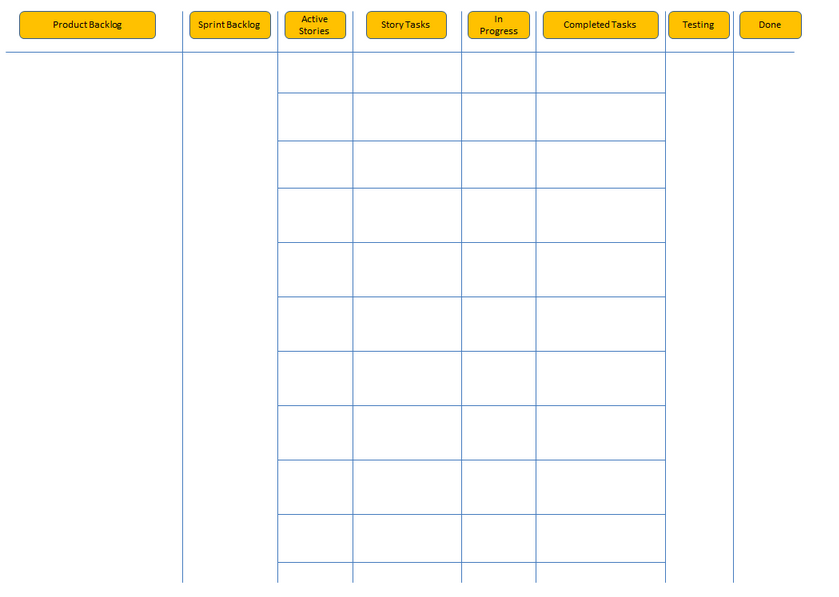 The sprint backlog is a list of tasks identified by the Scrum team to be completed during the Scrum sprint.
[Speaker Notes: Lizz]
Scrum Board
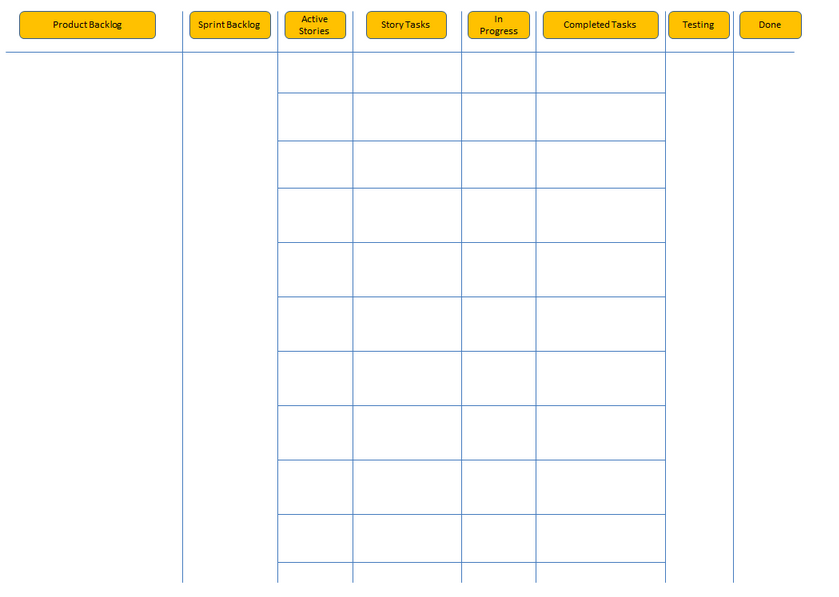 Agile user stories are simple, clear, brief descriptions of functionality told from the perspective of a user. User stories in a Scrum or agile development project are written to describe the functionality a user or customer wants.
[Speaker Notes: Lizz]
Scrum Board
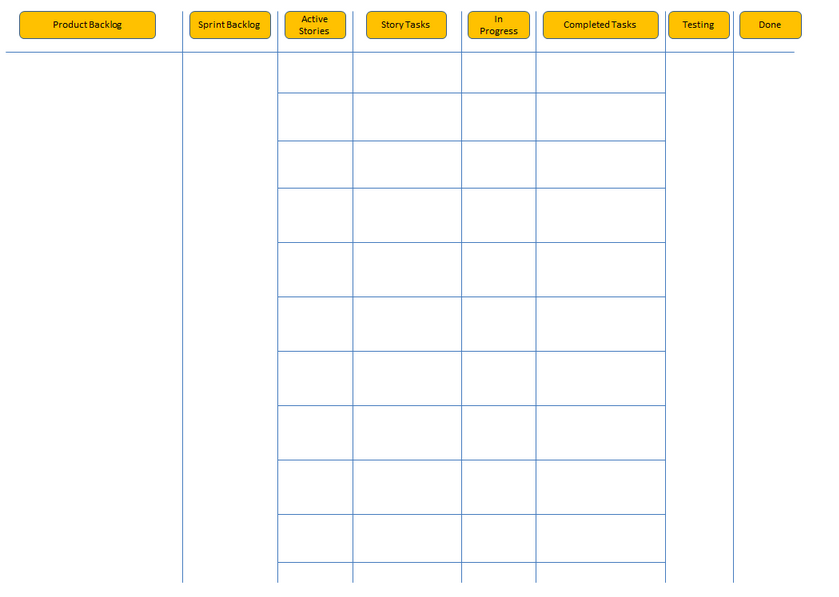 Work in progress
[Speaker Notes: Lizz]
Scrum Board
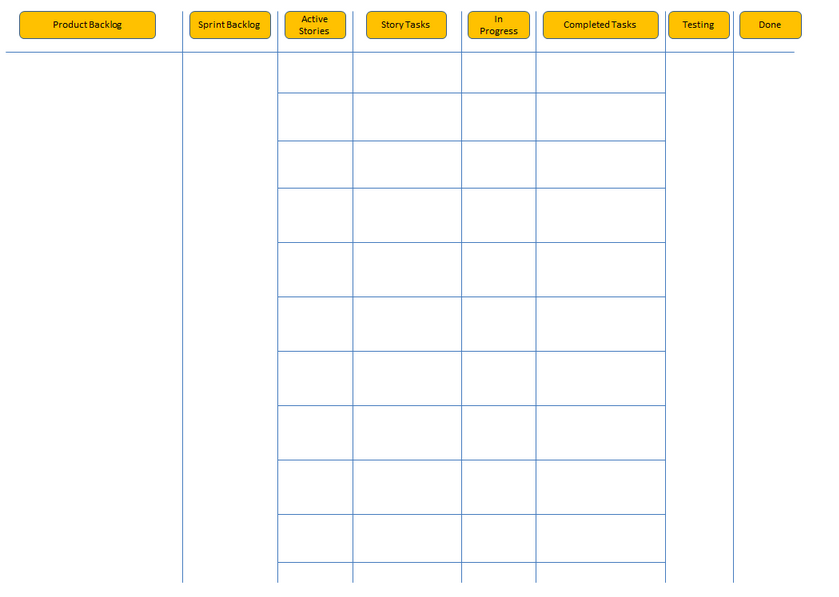 Any guesses?
[Speaker Notes: Lizz]
Agile Challenges
Poor user stories, no clear definition of READY 
Taking too much into a sprint and failing to deliver working software 
Daily meeting not replanting and removing impediments 
Not fixing bugs found inside a sprint, particular integration bugs 
Working on too many stories at once inside the sprint 
Failure to have a plan for interruptions or emergencies 
No clear definition of DONE 
Not executing improvements identified in the retrospective 
Overburdening team
Ignoring impediments
List From Scrum Inc.
Glossary Game
How many Agile terms can you think of that begin with one of the following letters?

A
P
S
T
D
[Speaker Notes: Lizz]
Agile Training Opportunities
Future of IT @ MIT
http://it.mit.edu/progress/training
[Speaker Notes: sophie]